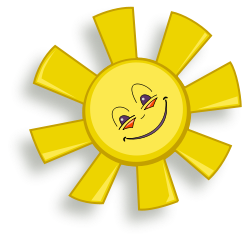 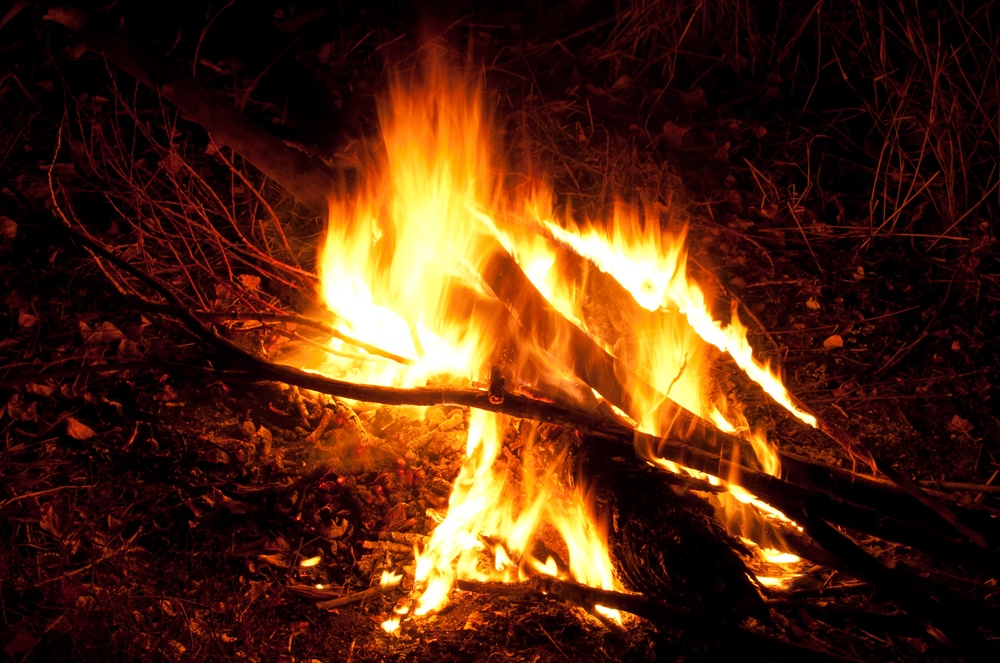 Ребята, я – Солнце. Мне нужно помочь весне одолеть холод, растопить снега, но не хватает сил, для того чтобы подняться выше над землёй. Если вы мне поможете и правильно выполните задания, мой день станет длиннее и я смогу помочь весне.
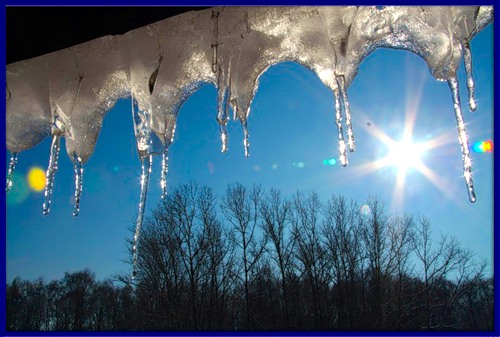 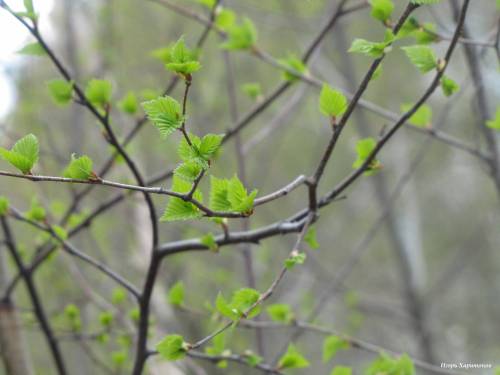 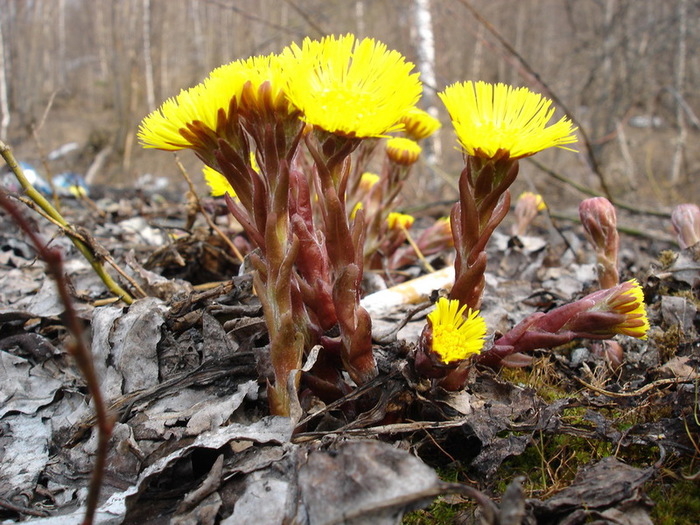 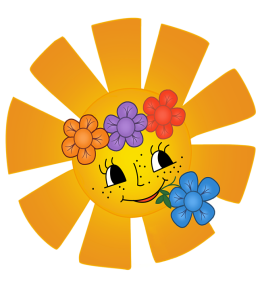 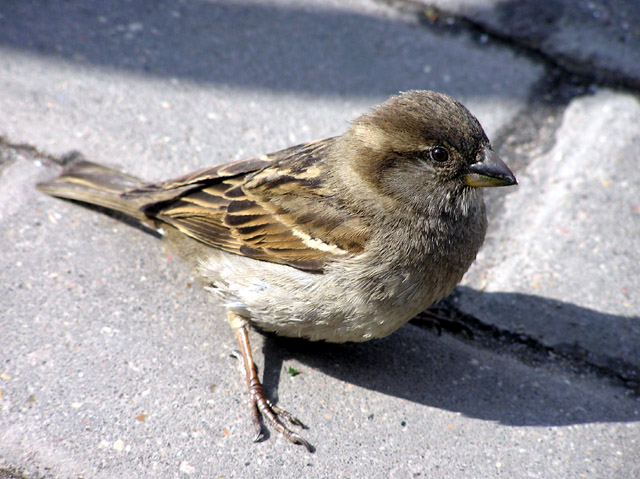 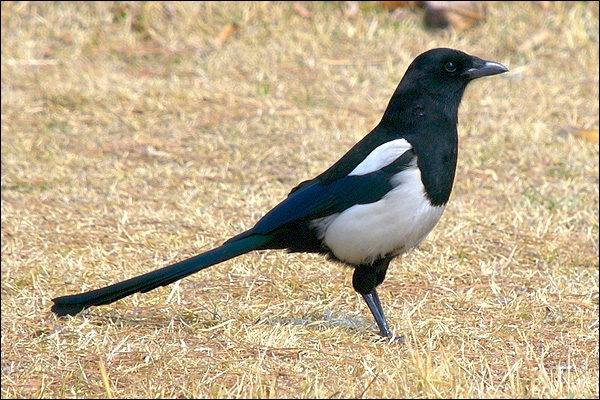 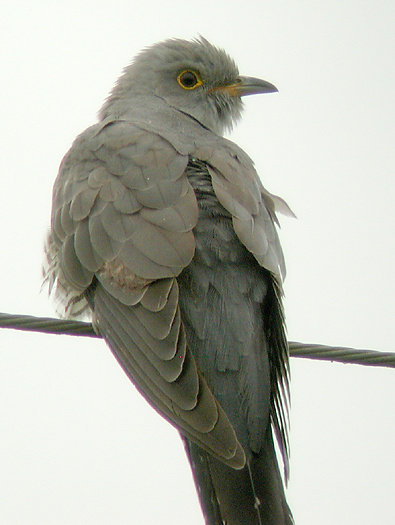 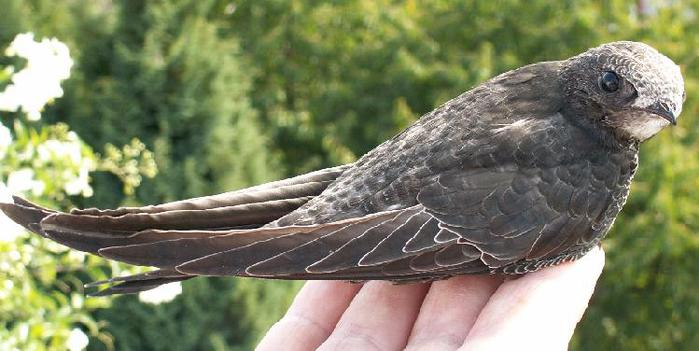 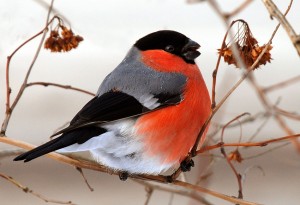 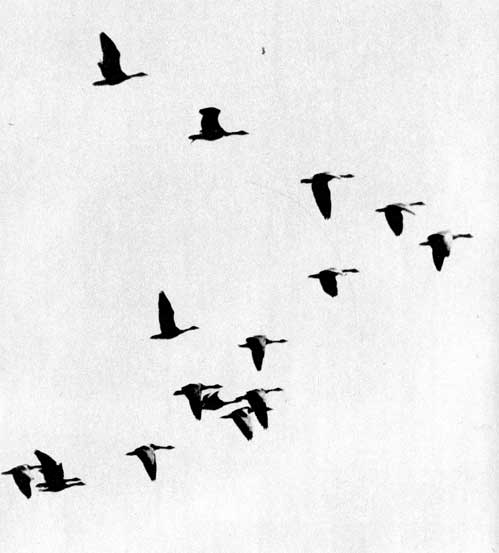 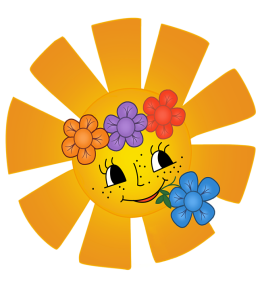 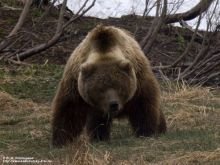 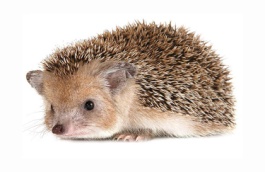 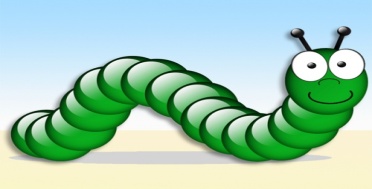 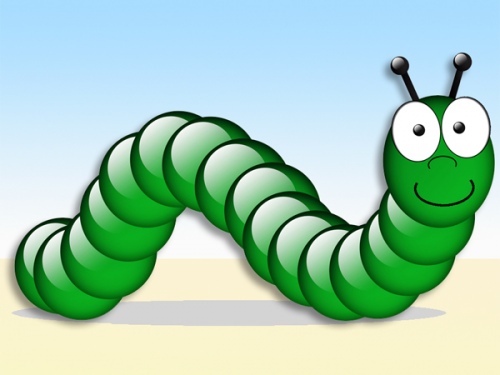